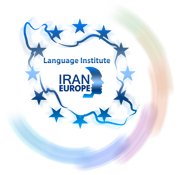 Evolve 1A 2.2
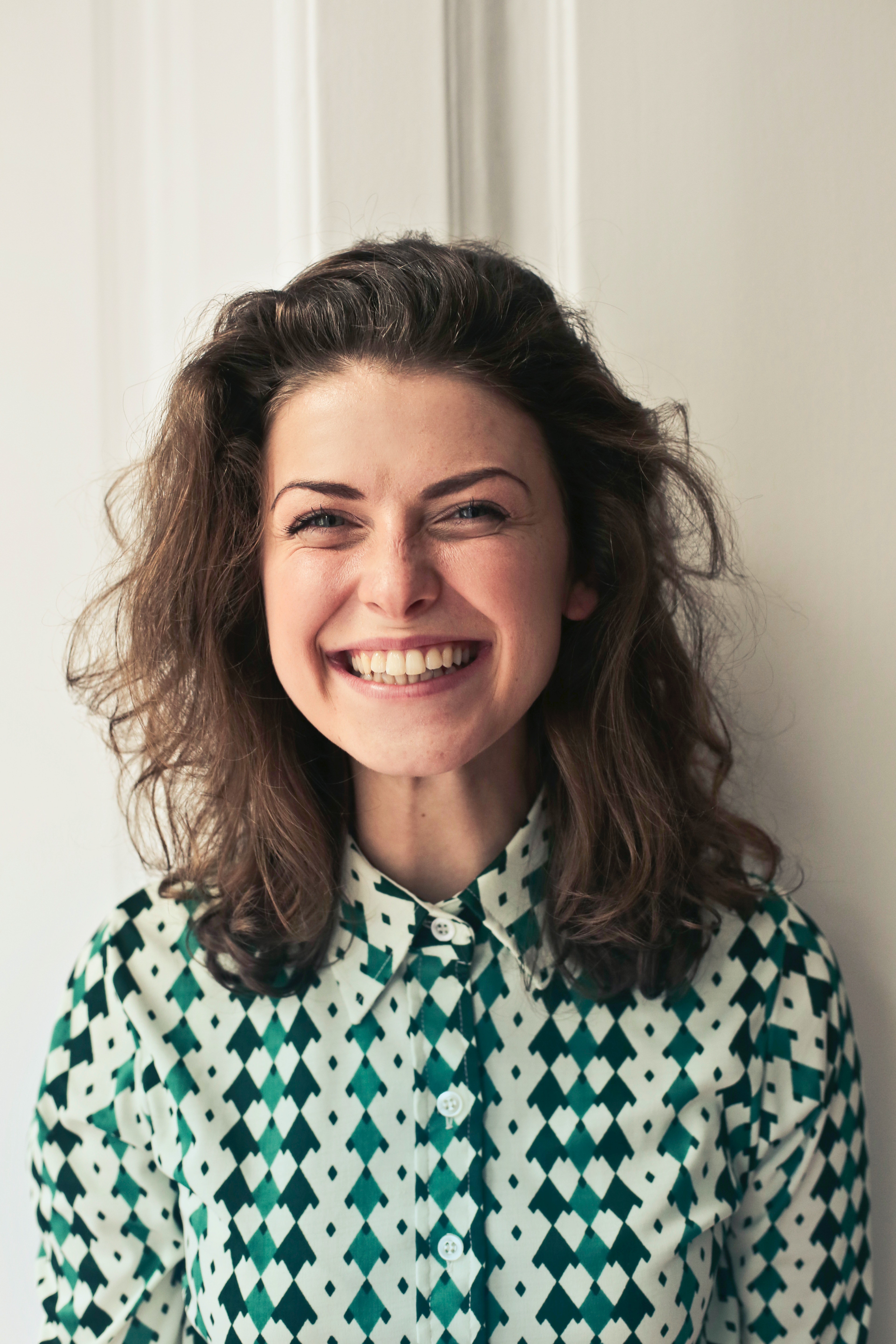 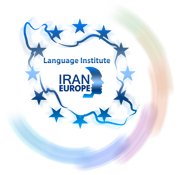 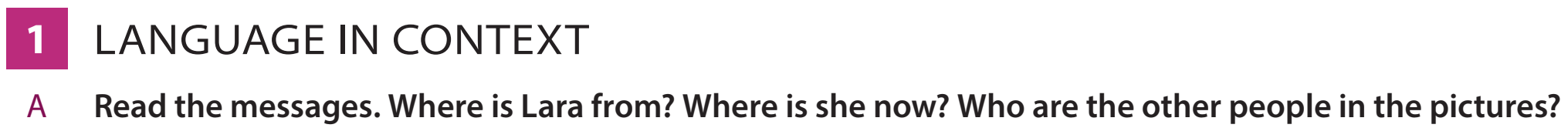 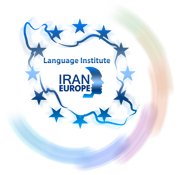 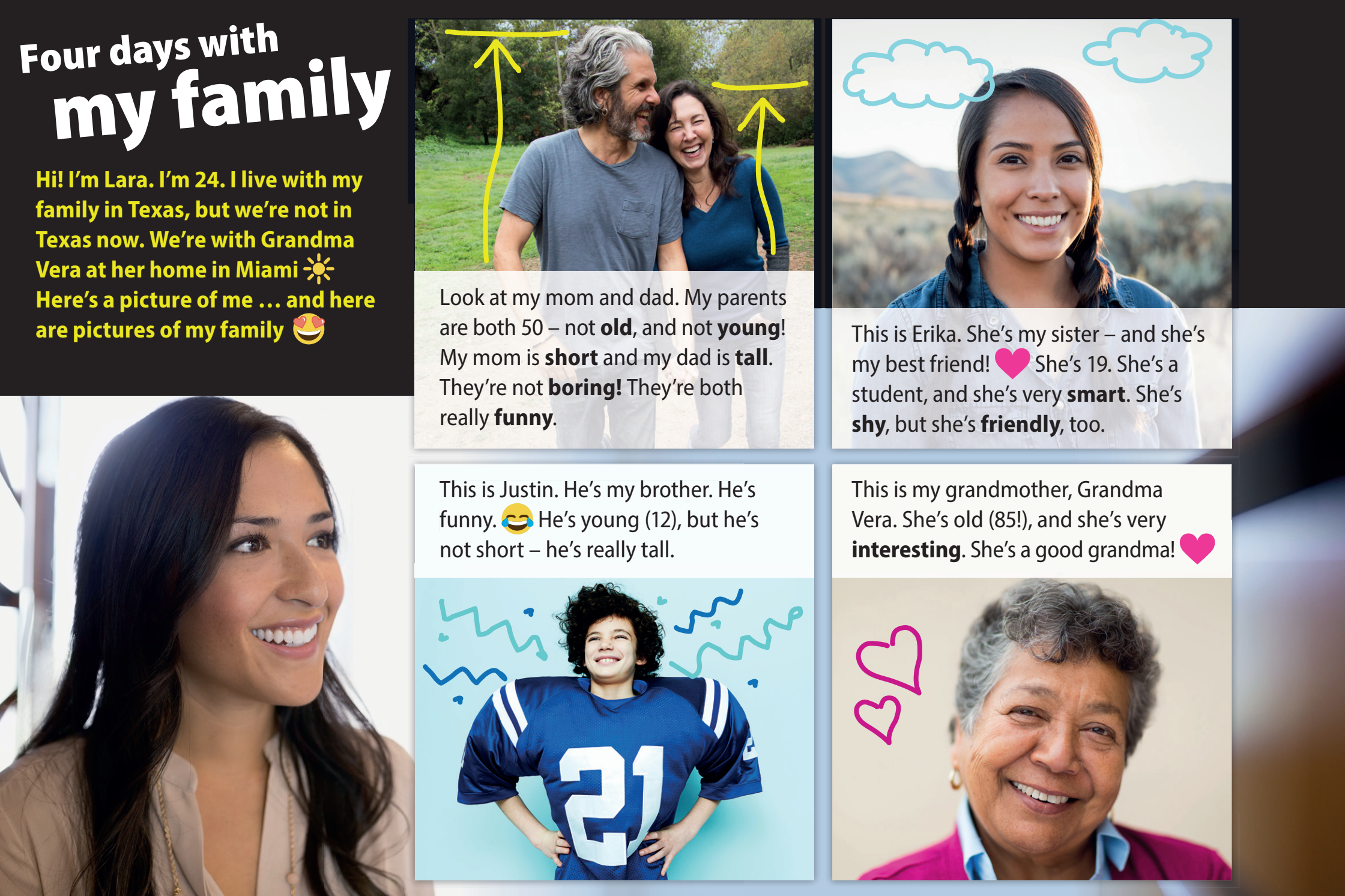 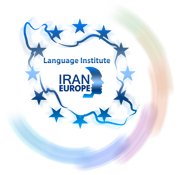 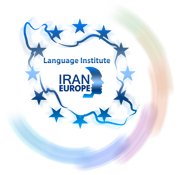 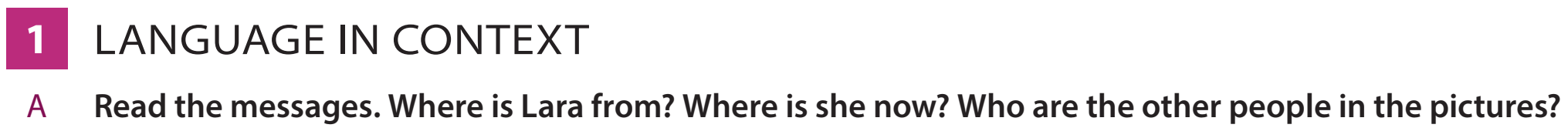 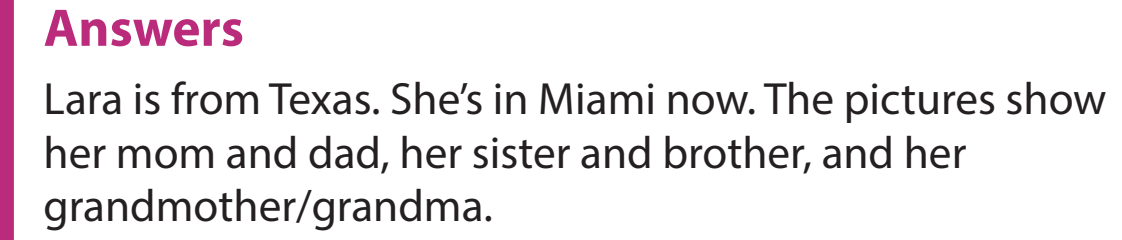 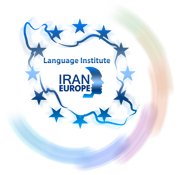 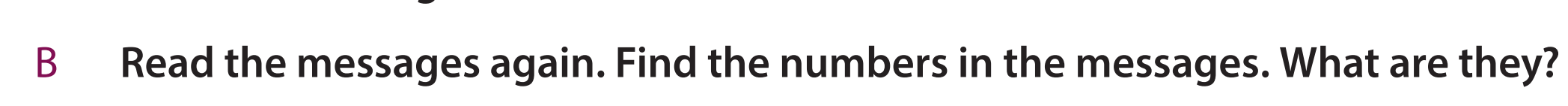 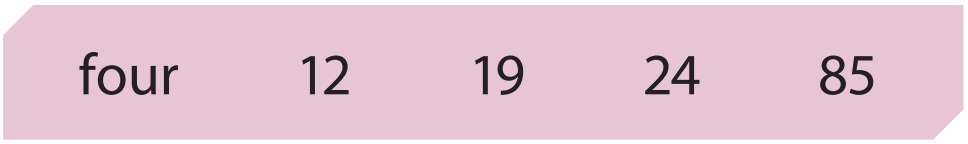 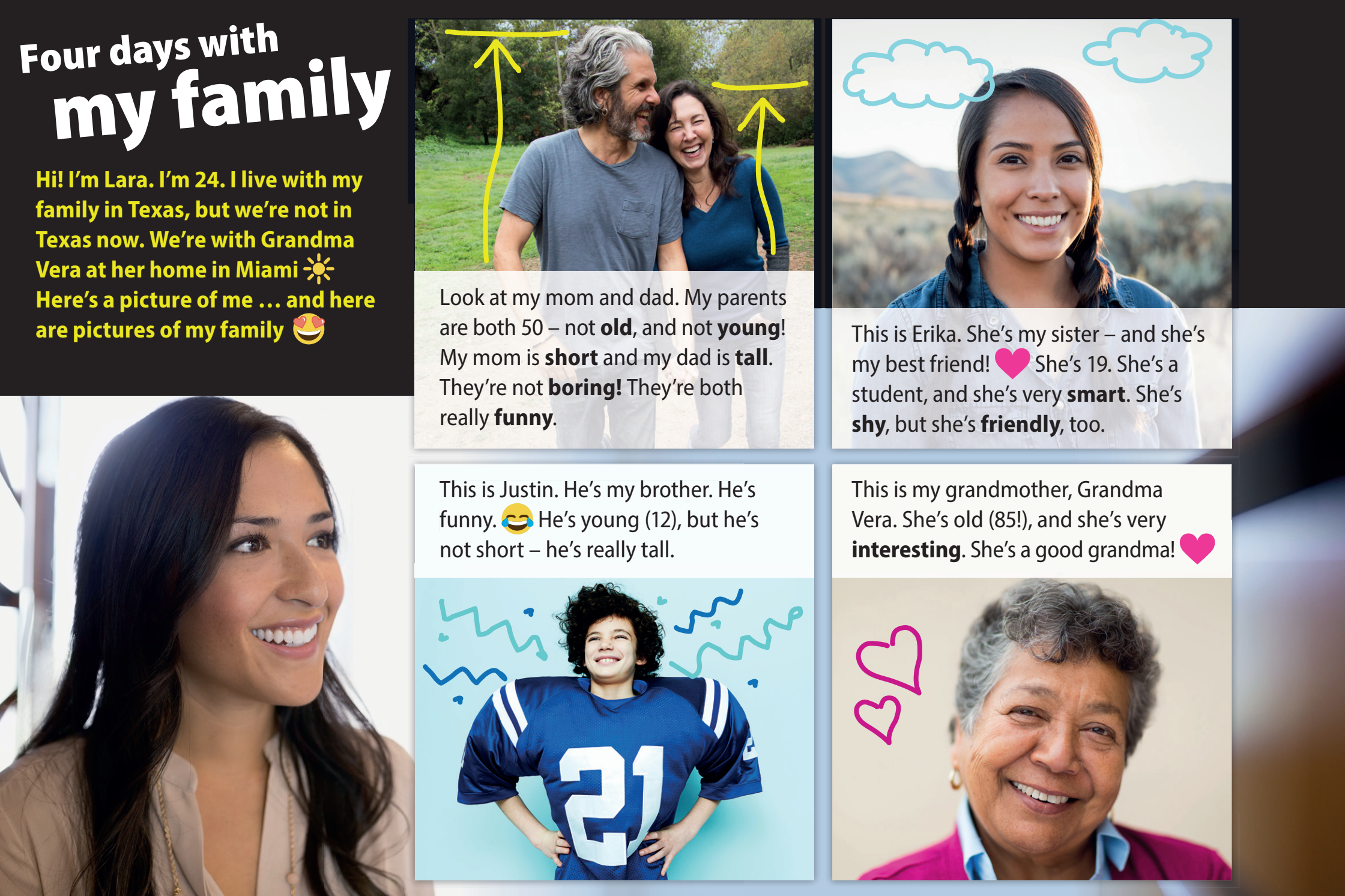 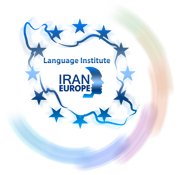 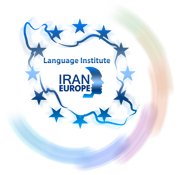 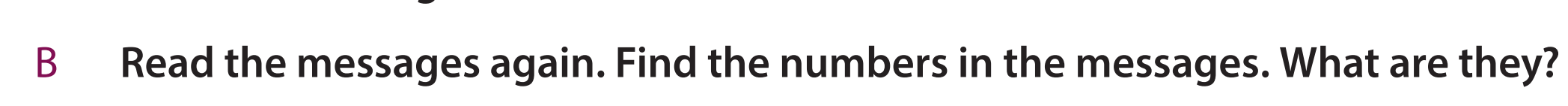 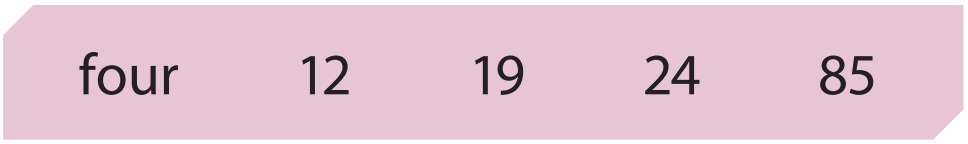 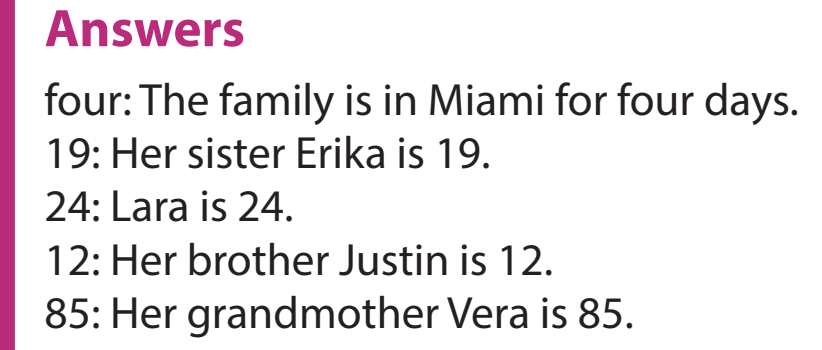 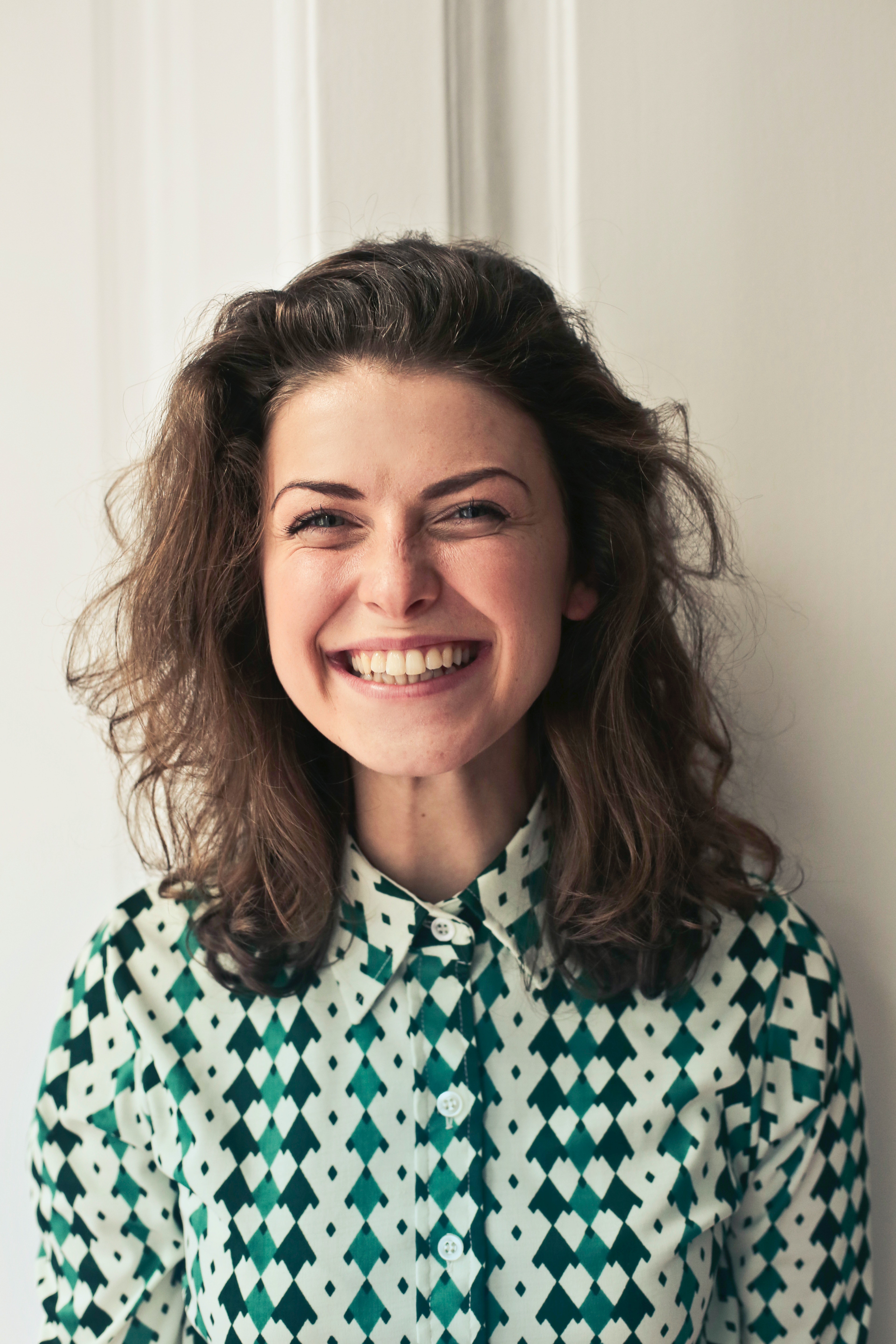 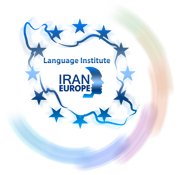 She is friendly .She is short .She is Young .
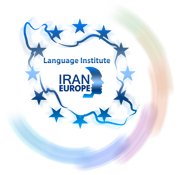 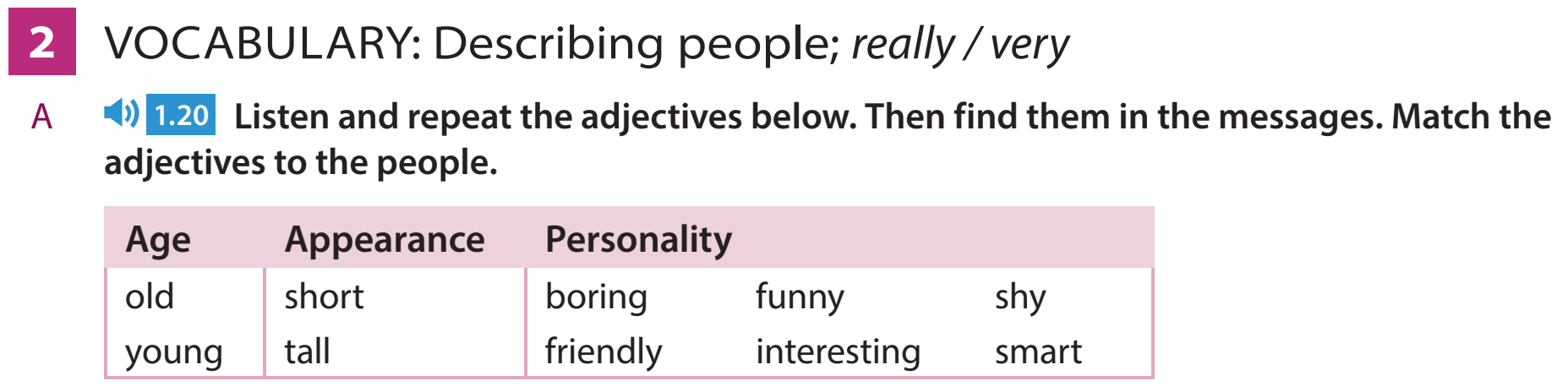 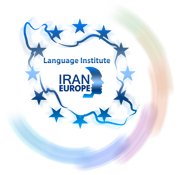 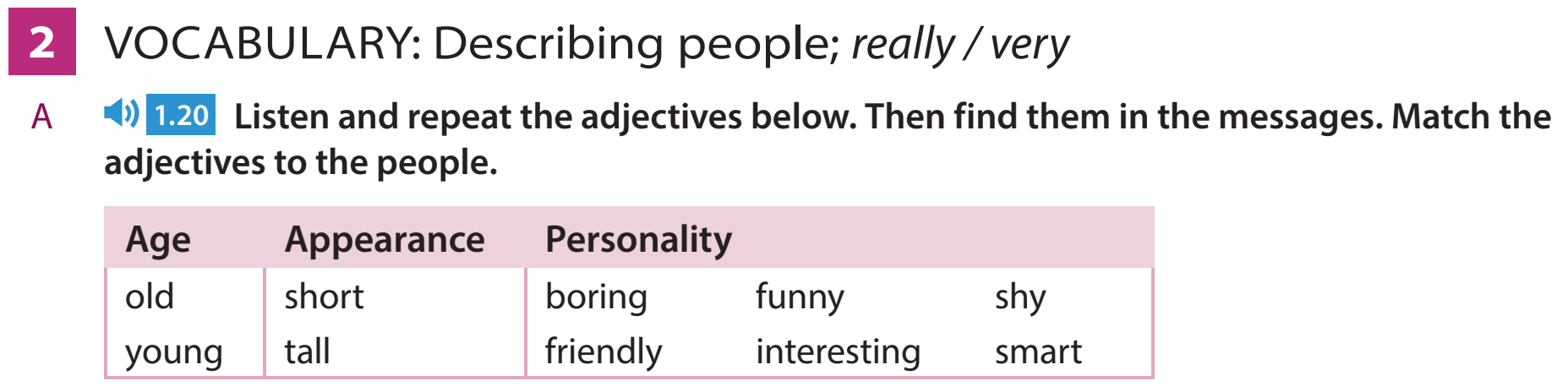 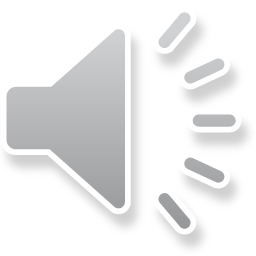 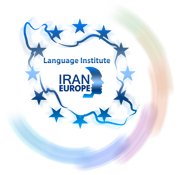 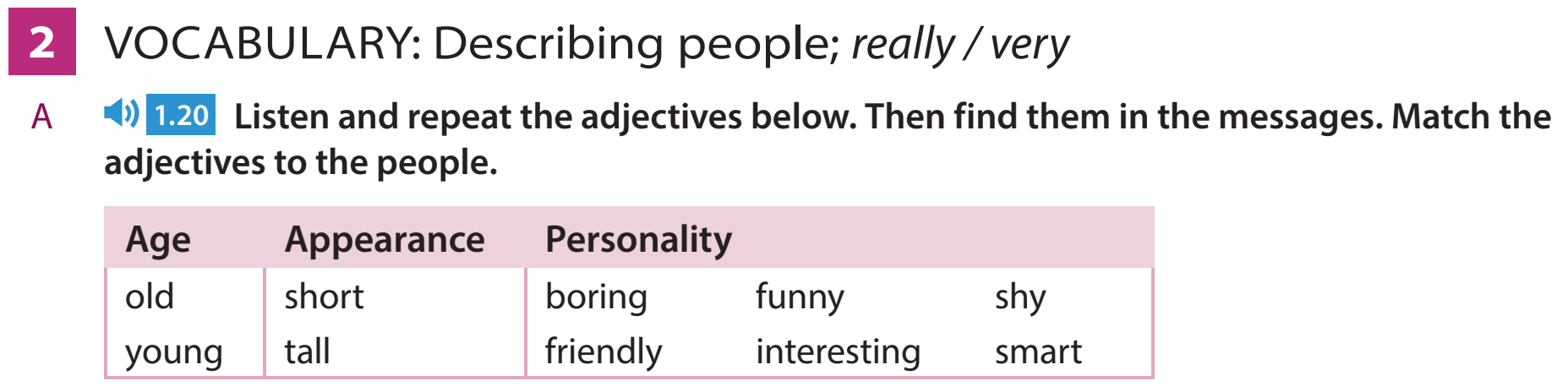 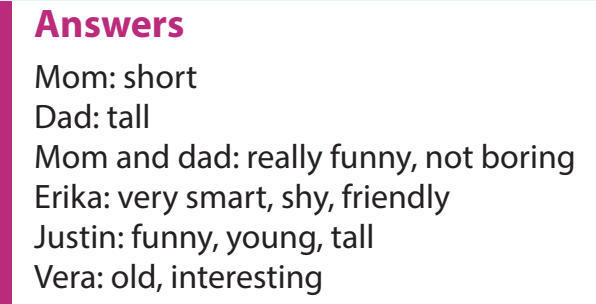 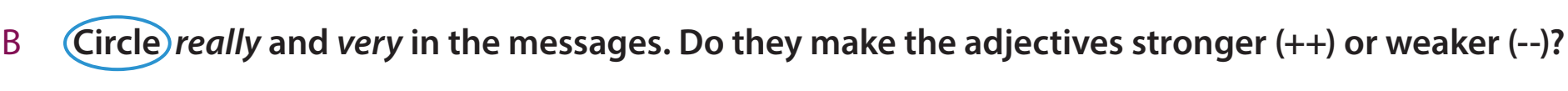 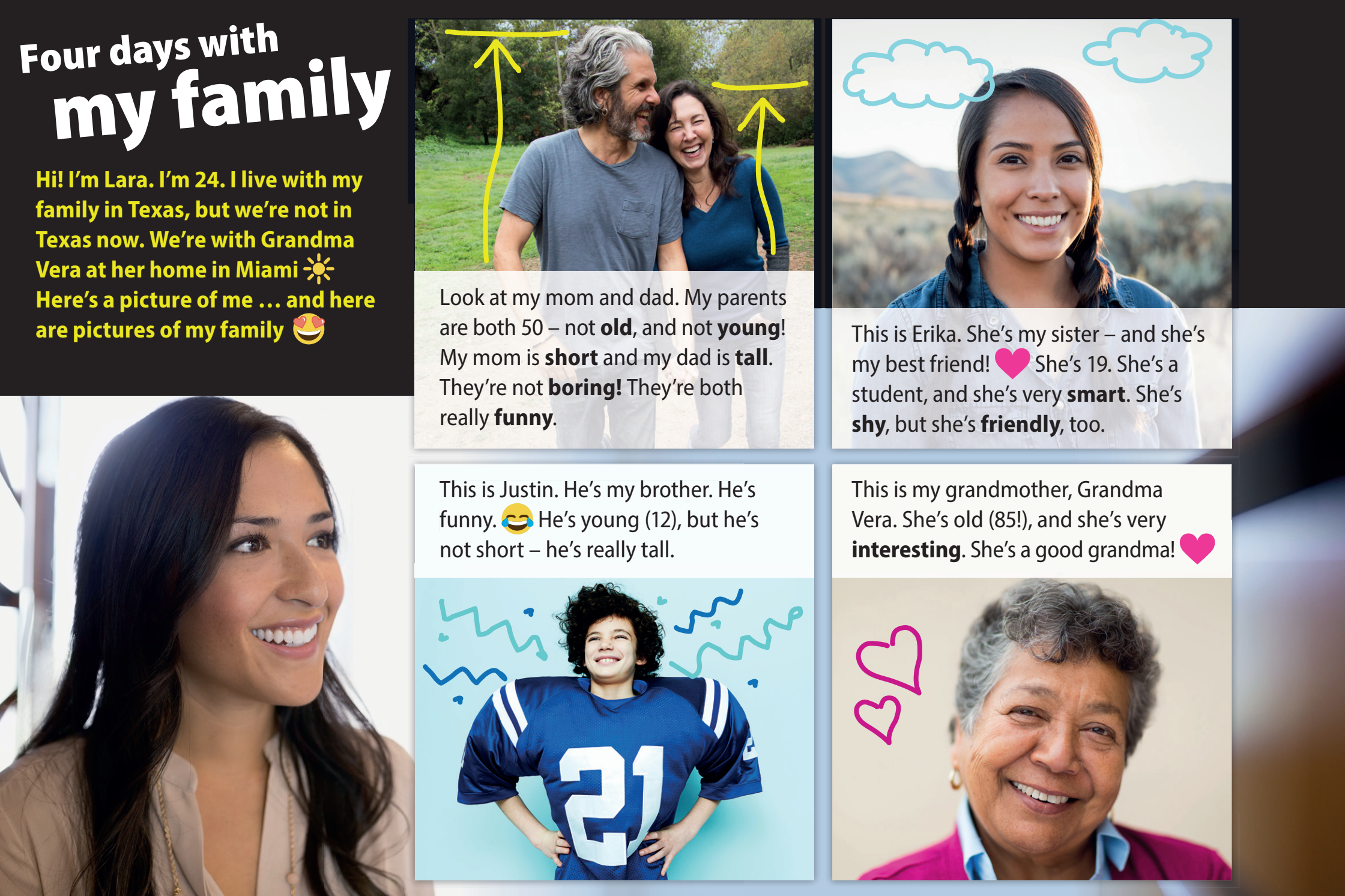 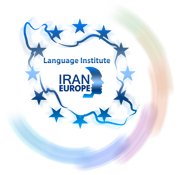 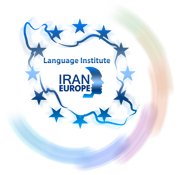 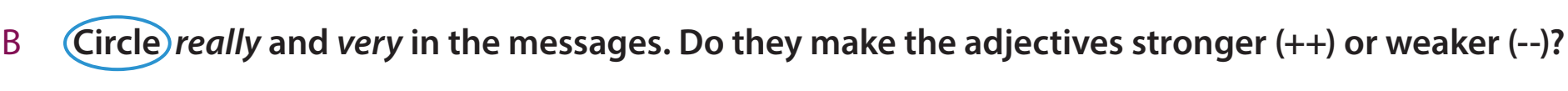 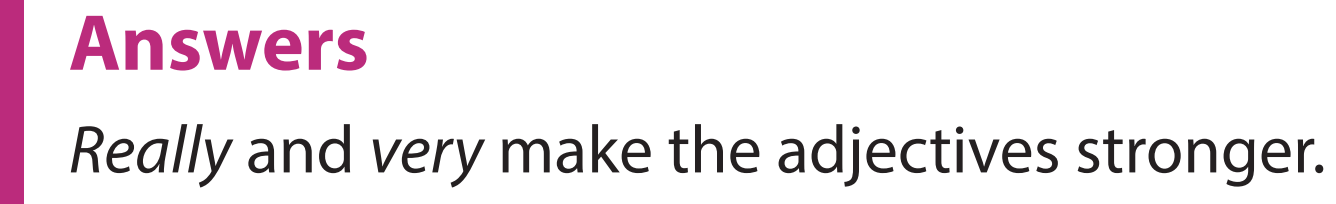 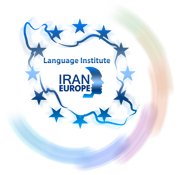 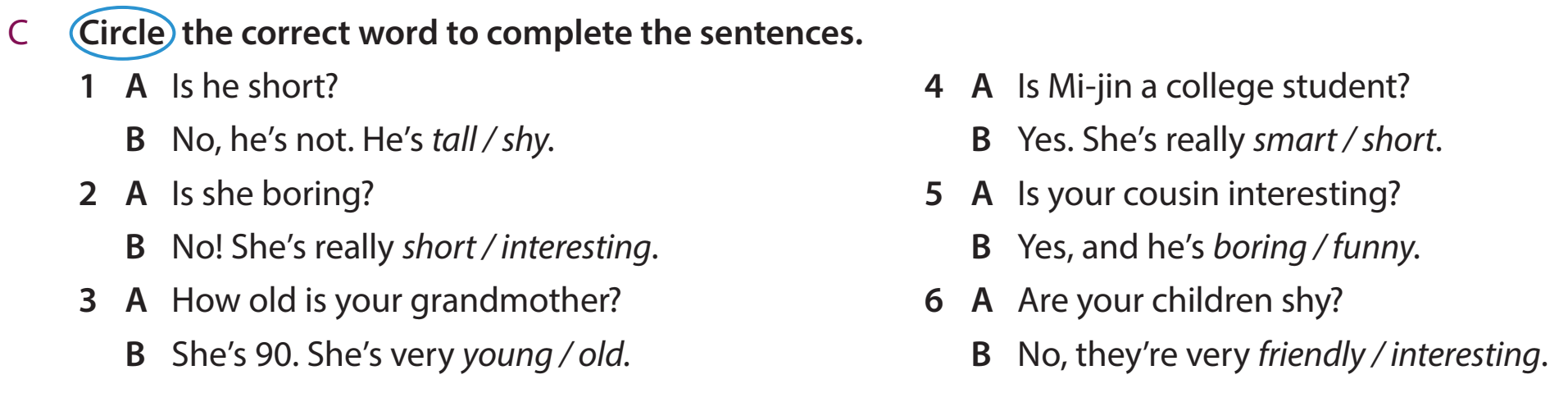 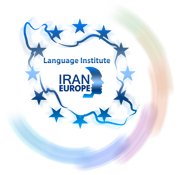 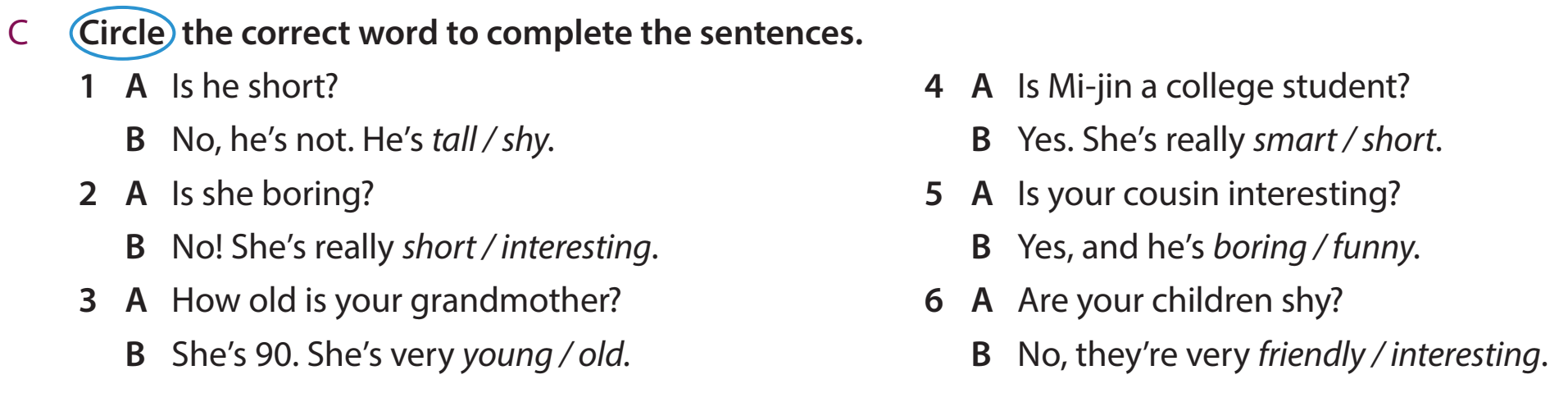 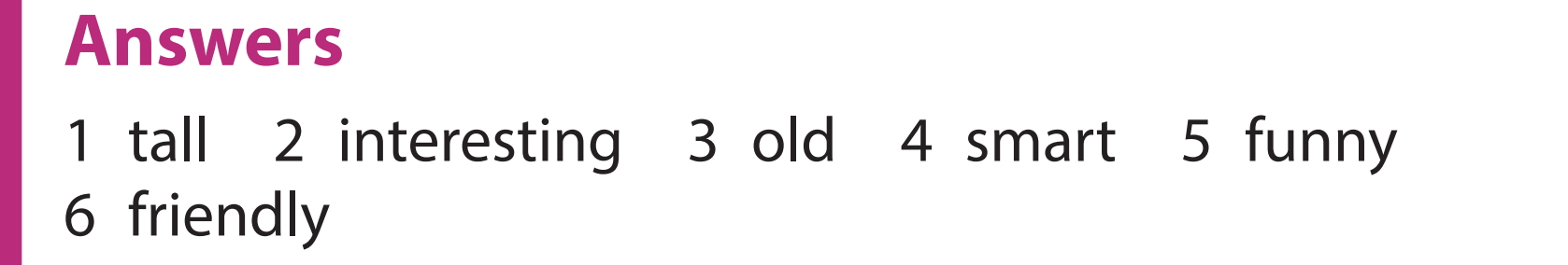 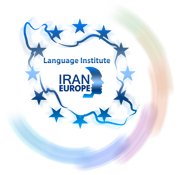 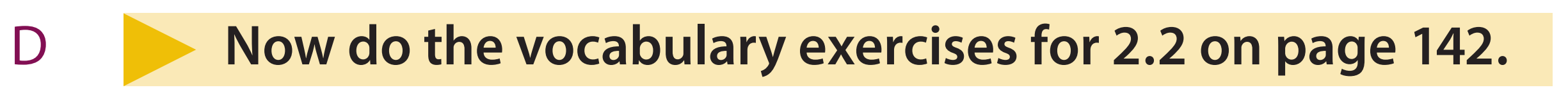 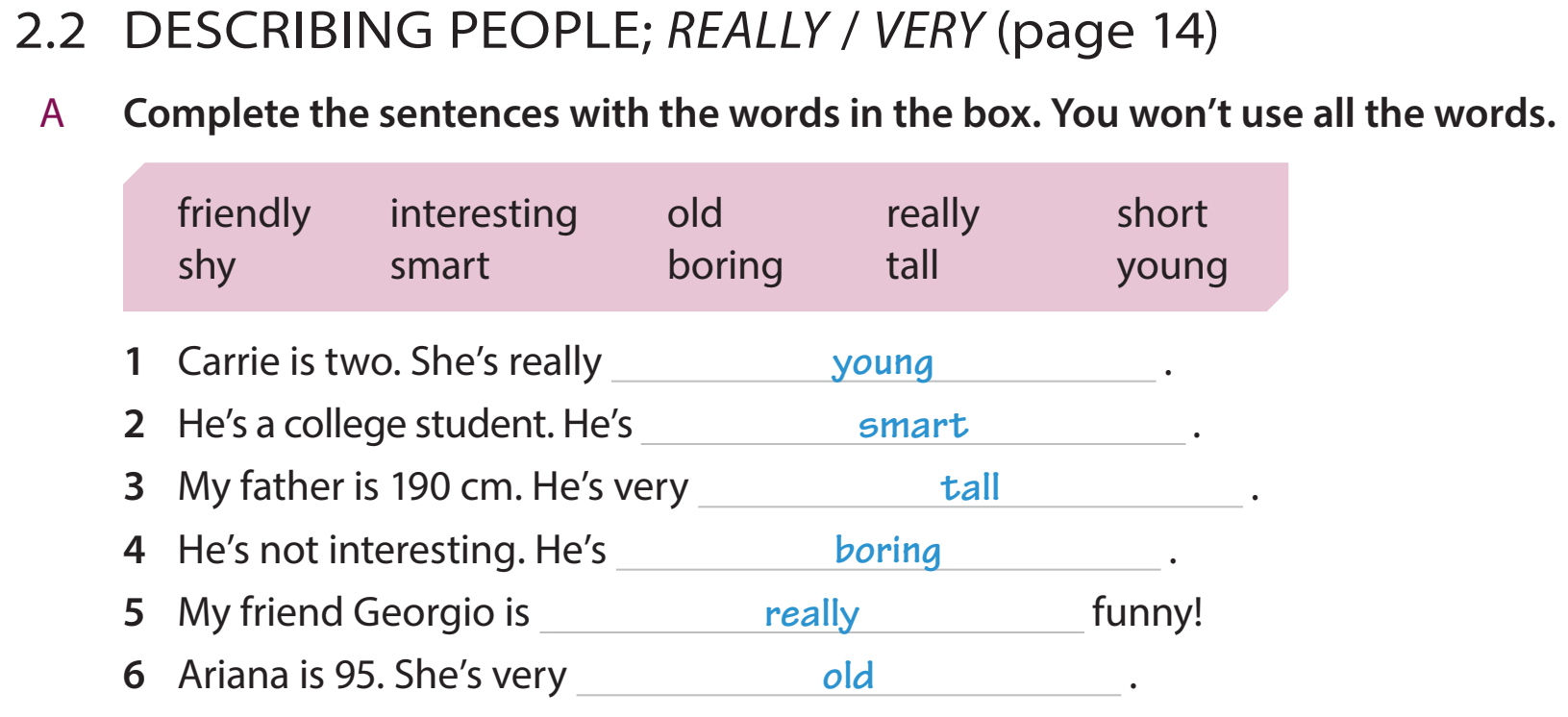 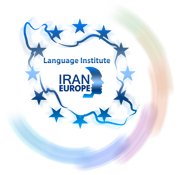 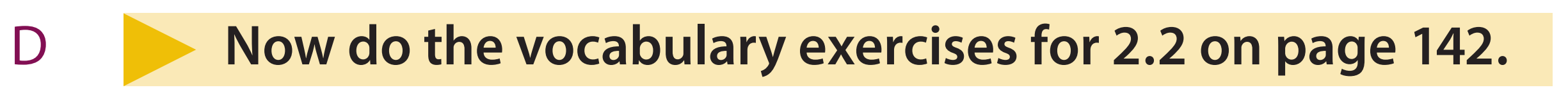 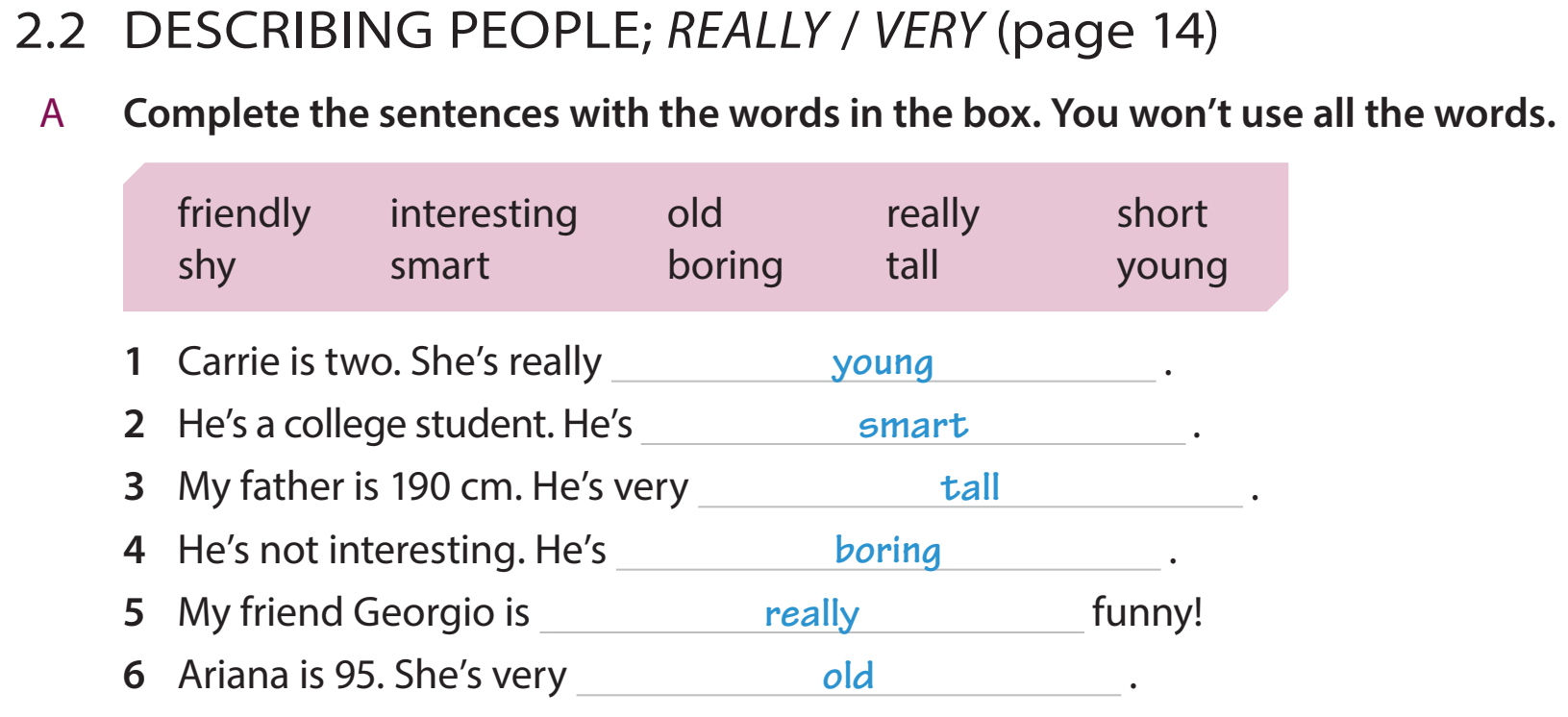 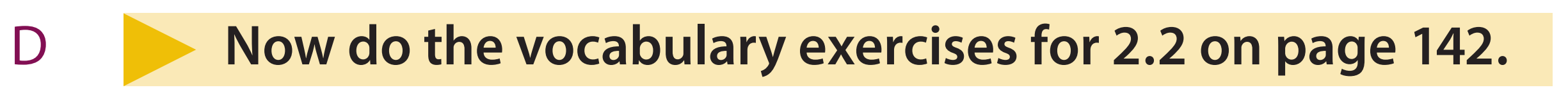 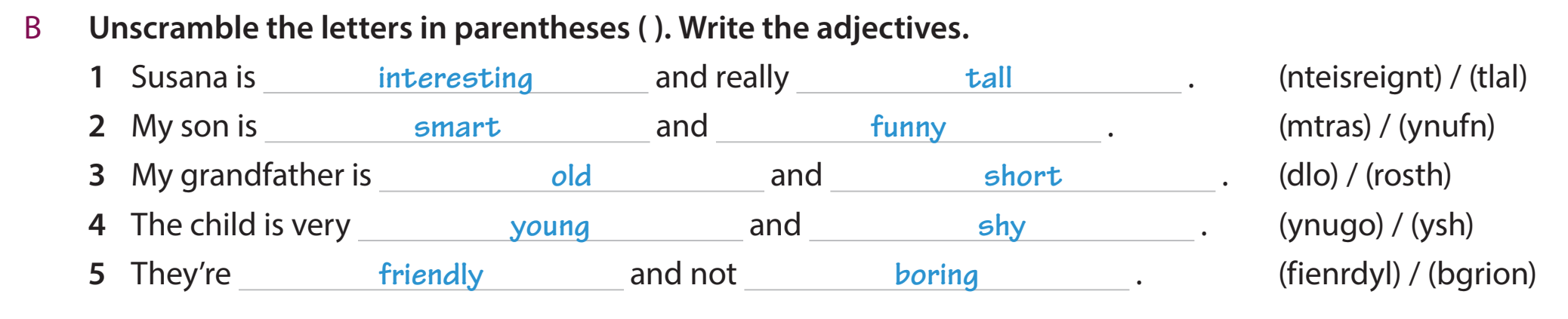 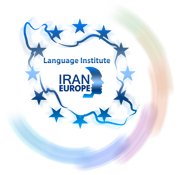 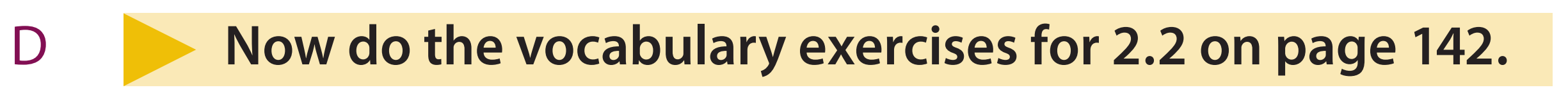 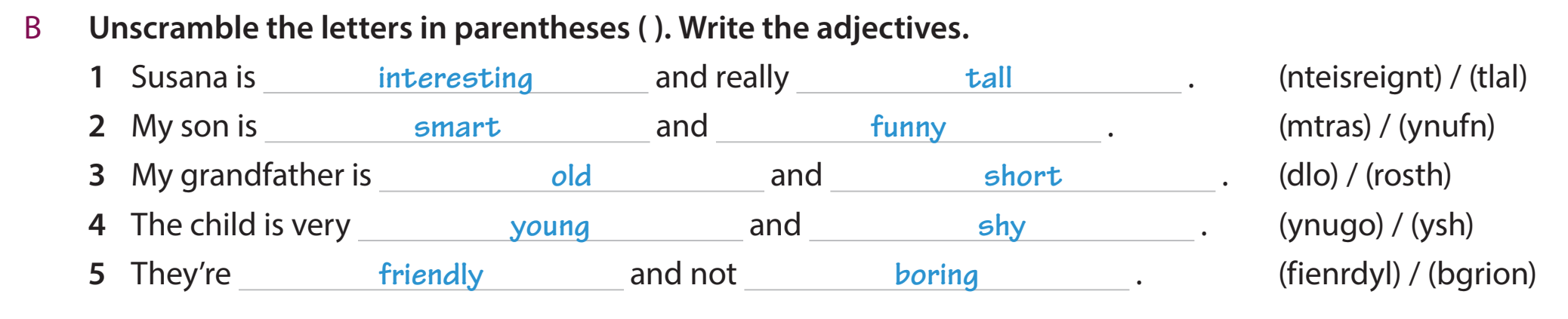 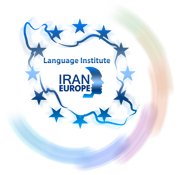 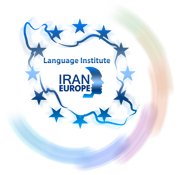 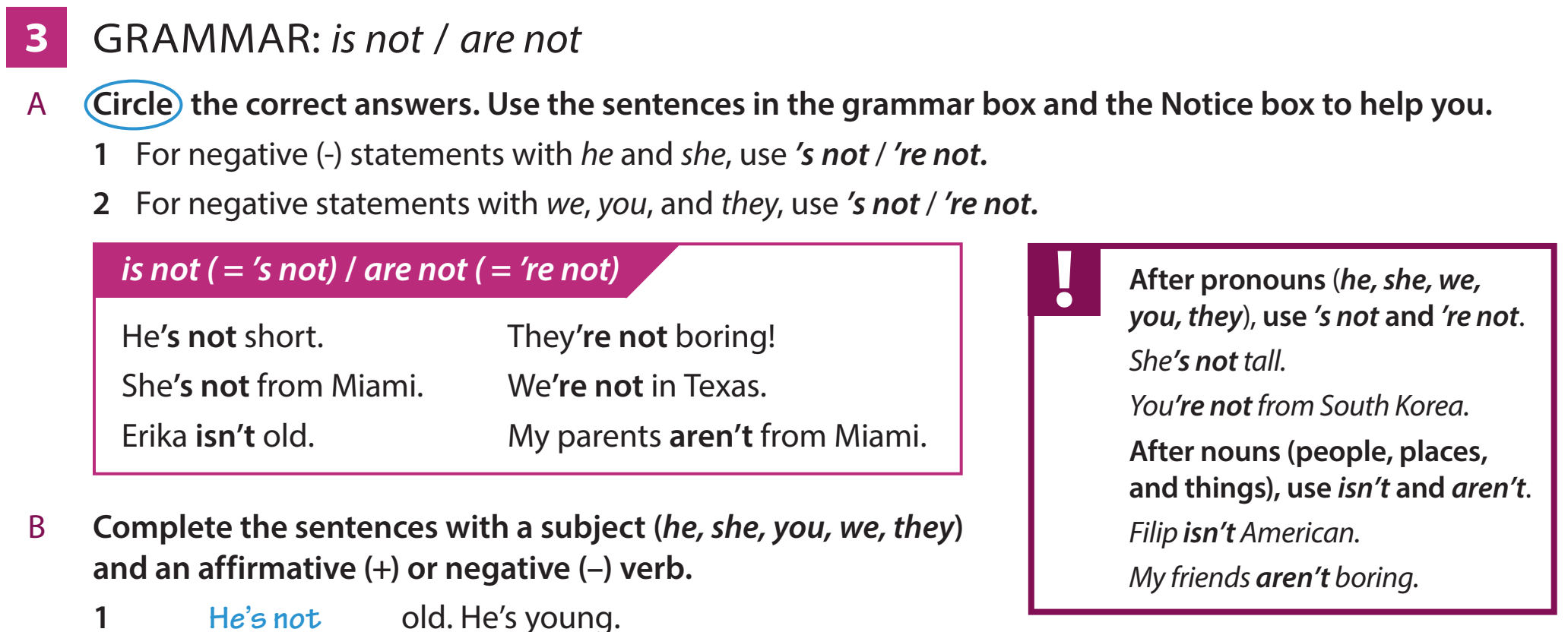 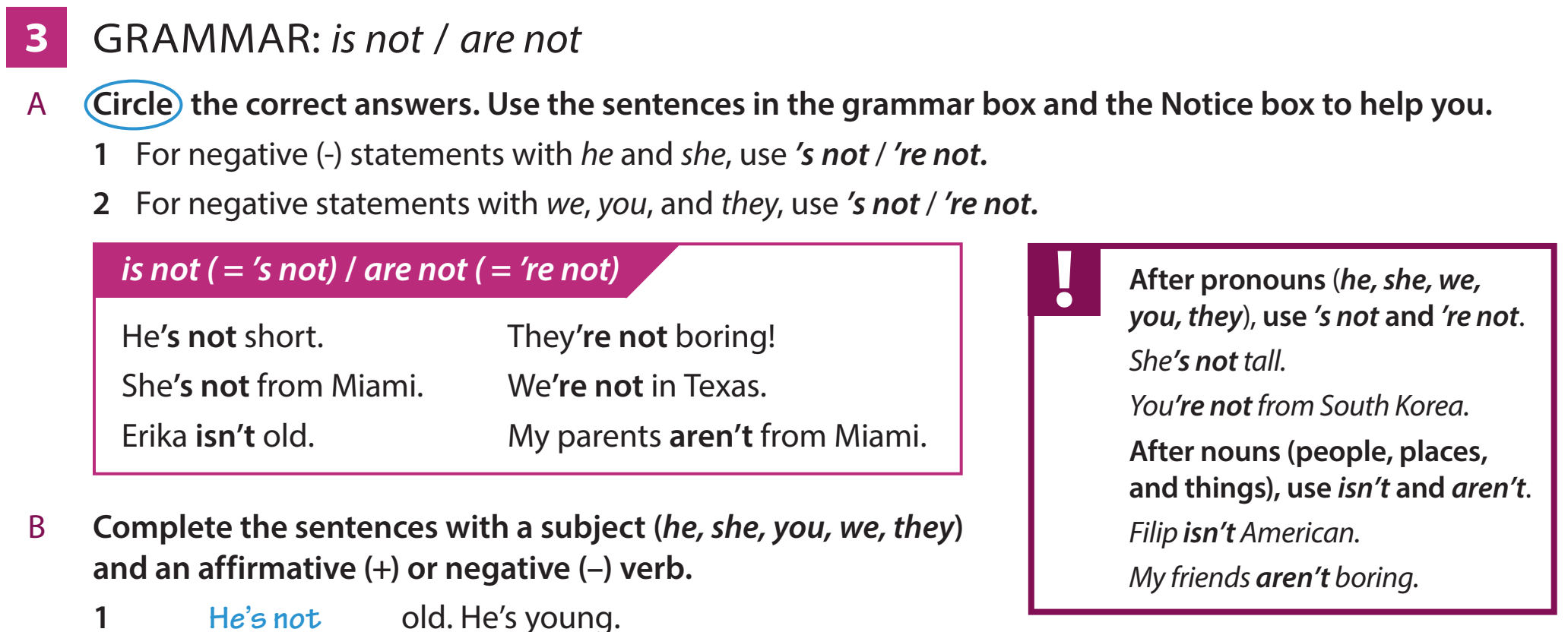 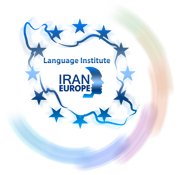 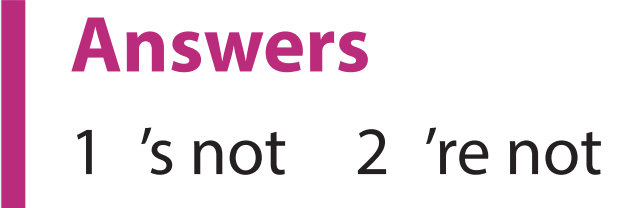 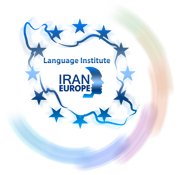 Fill in the gap.
Simon ____ interesting. She ____ boring.Maria and Jose ___ from Argentina. We ____ old.
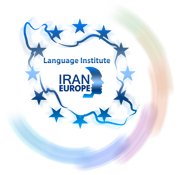 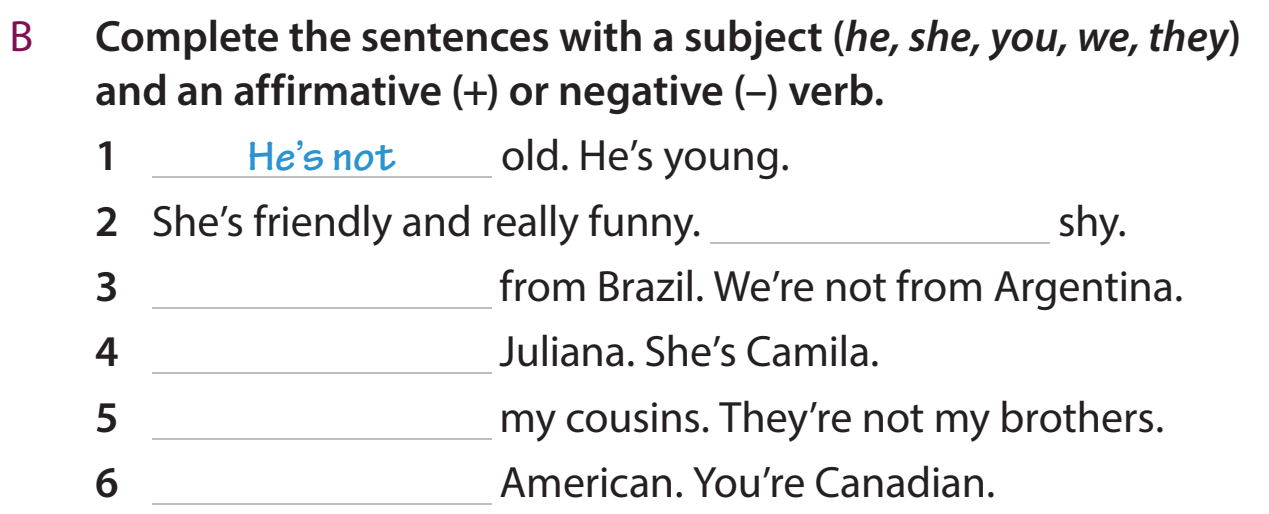 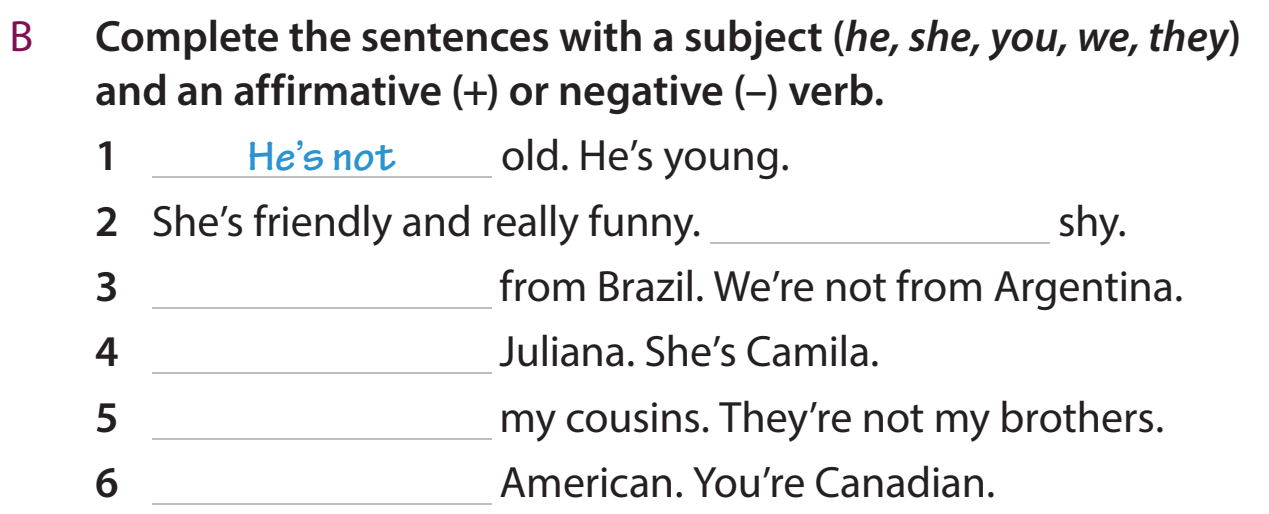 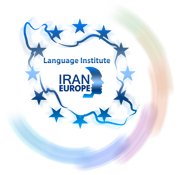 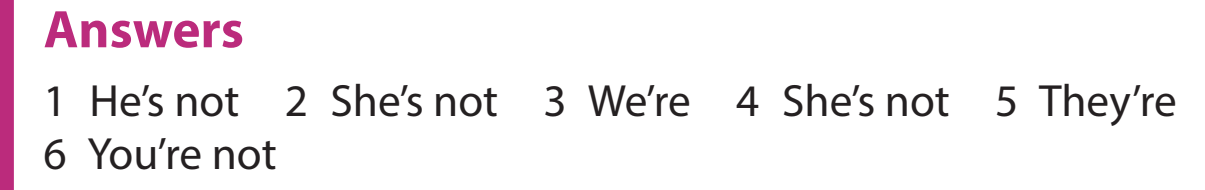 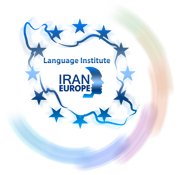 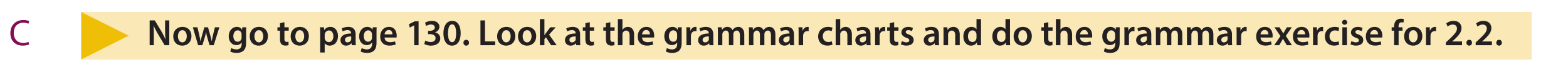 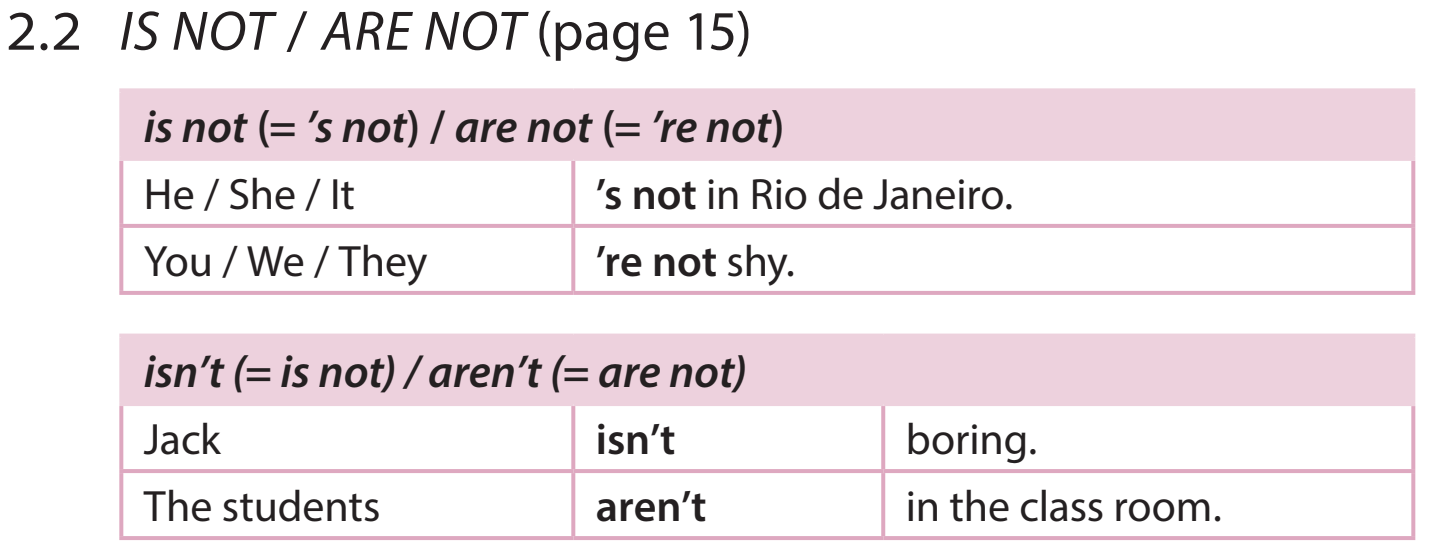 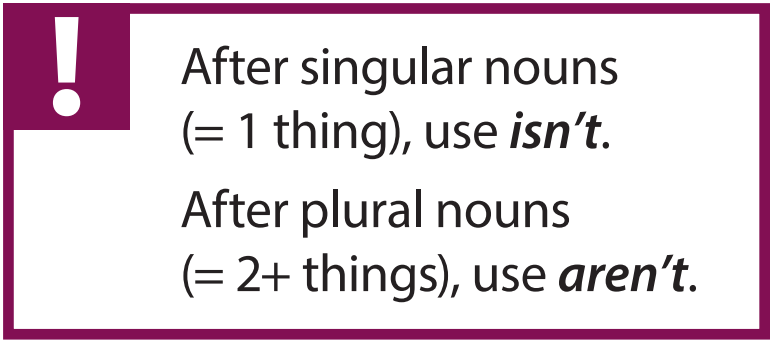 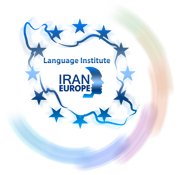 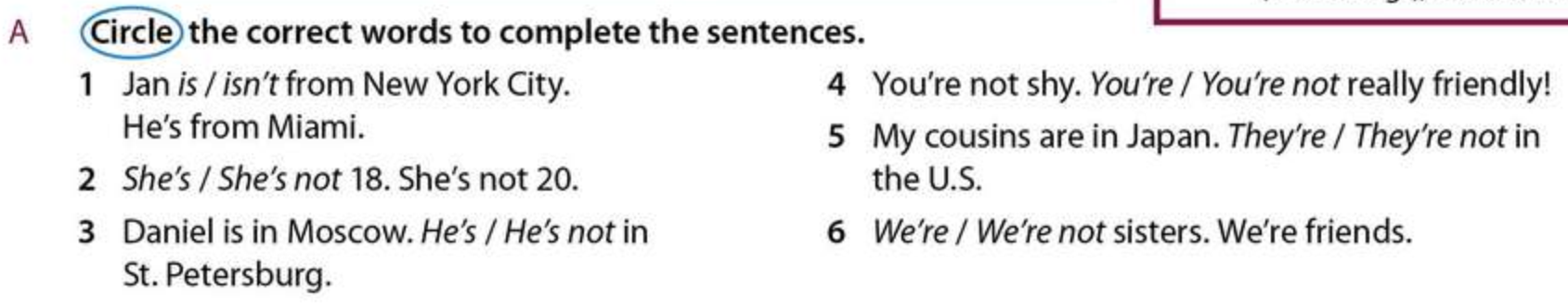 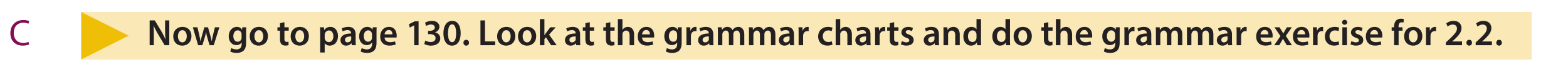 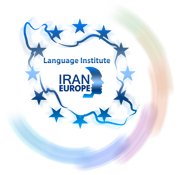 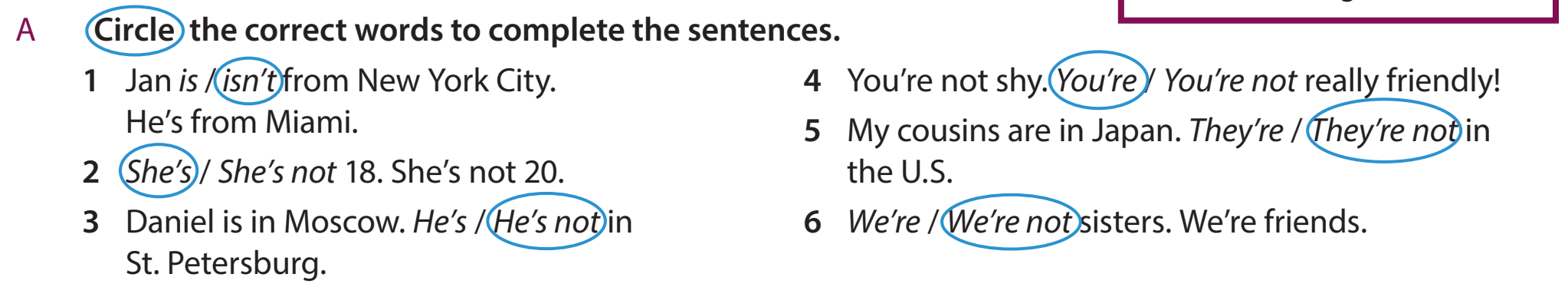 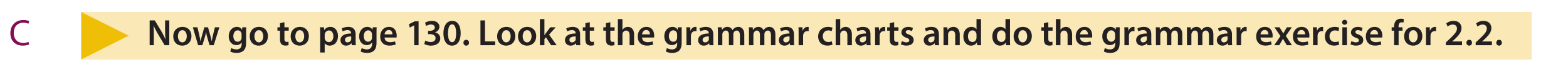 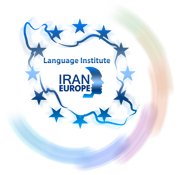 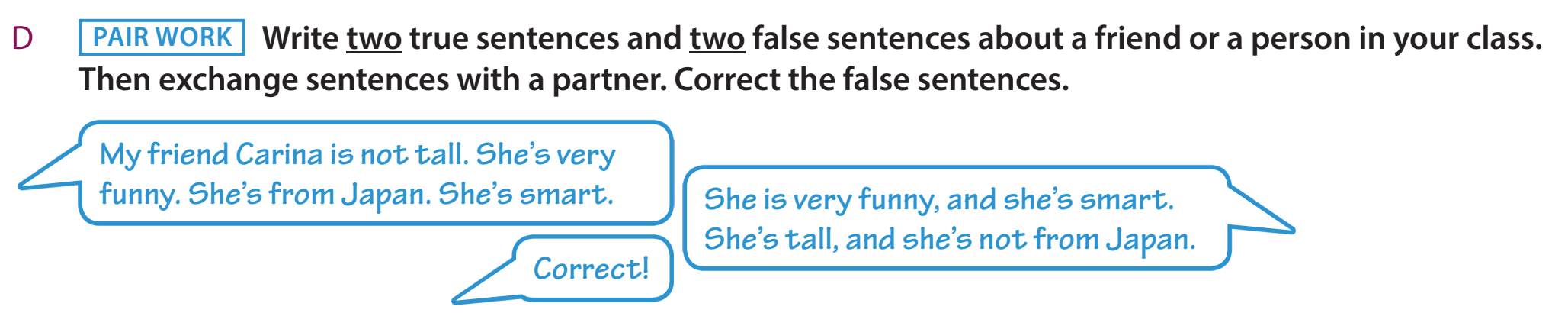 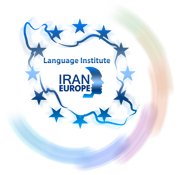 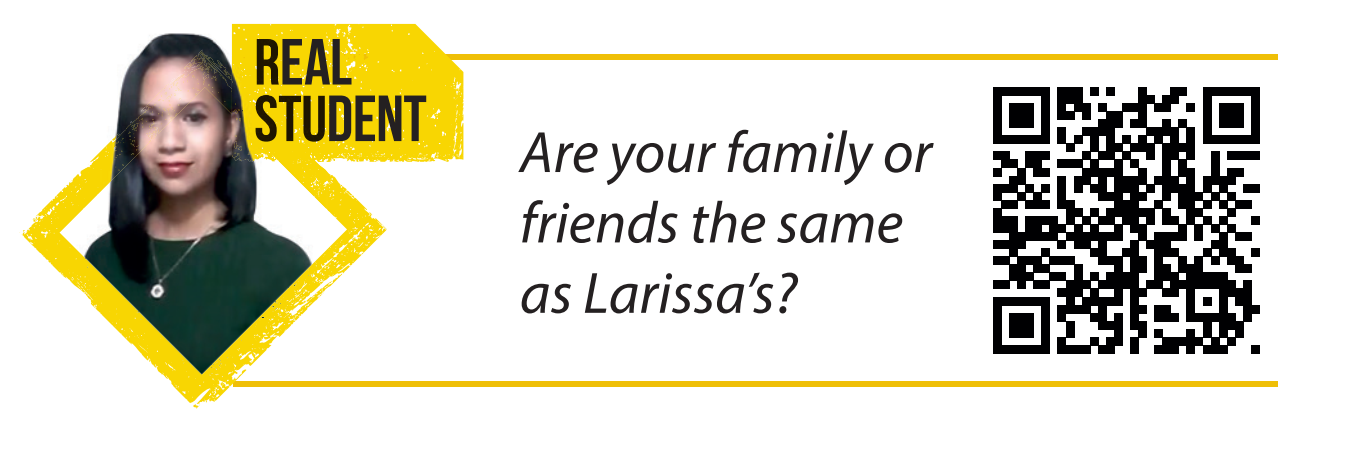 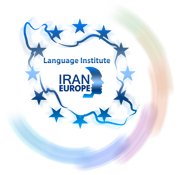 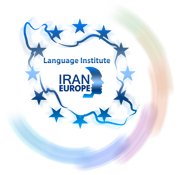 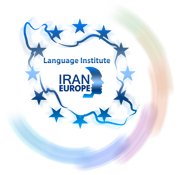 Are your family or friends the same as Larissa’s?
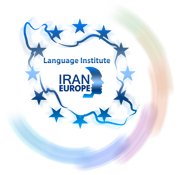 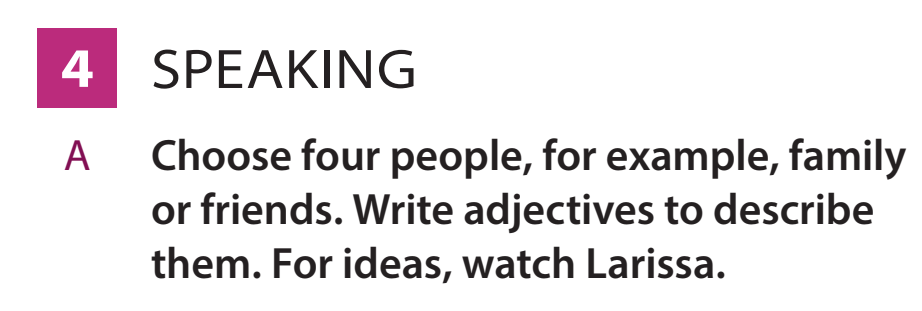 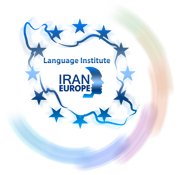 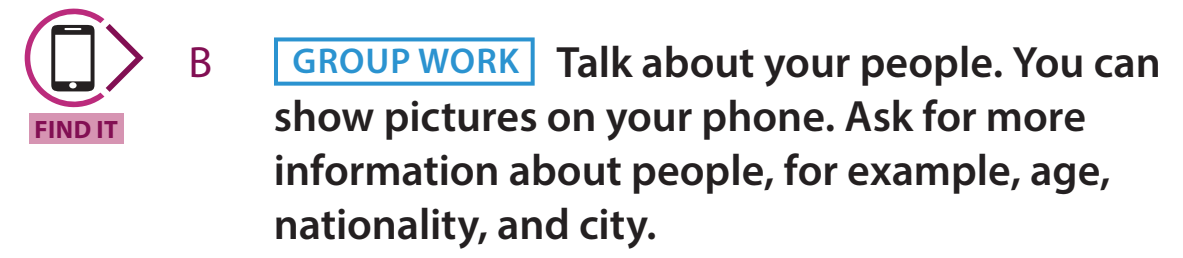 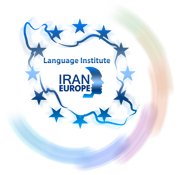